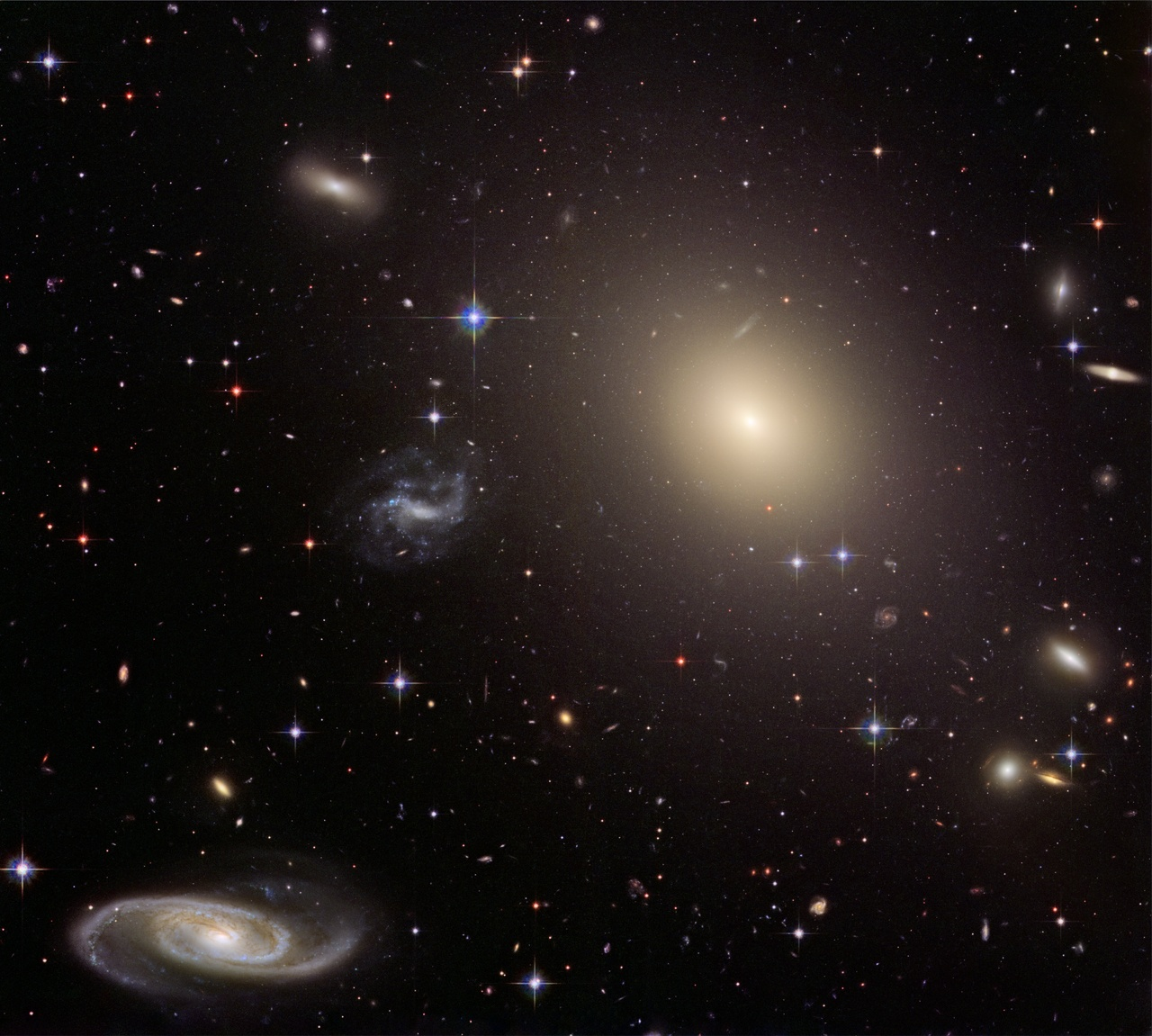 Галактики. Виды галактик
pptcloud.ru
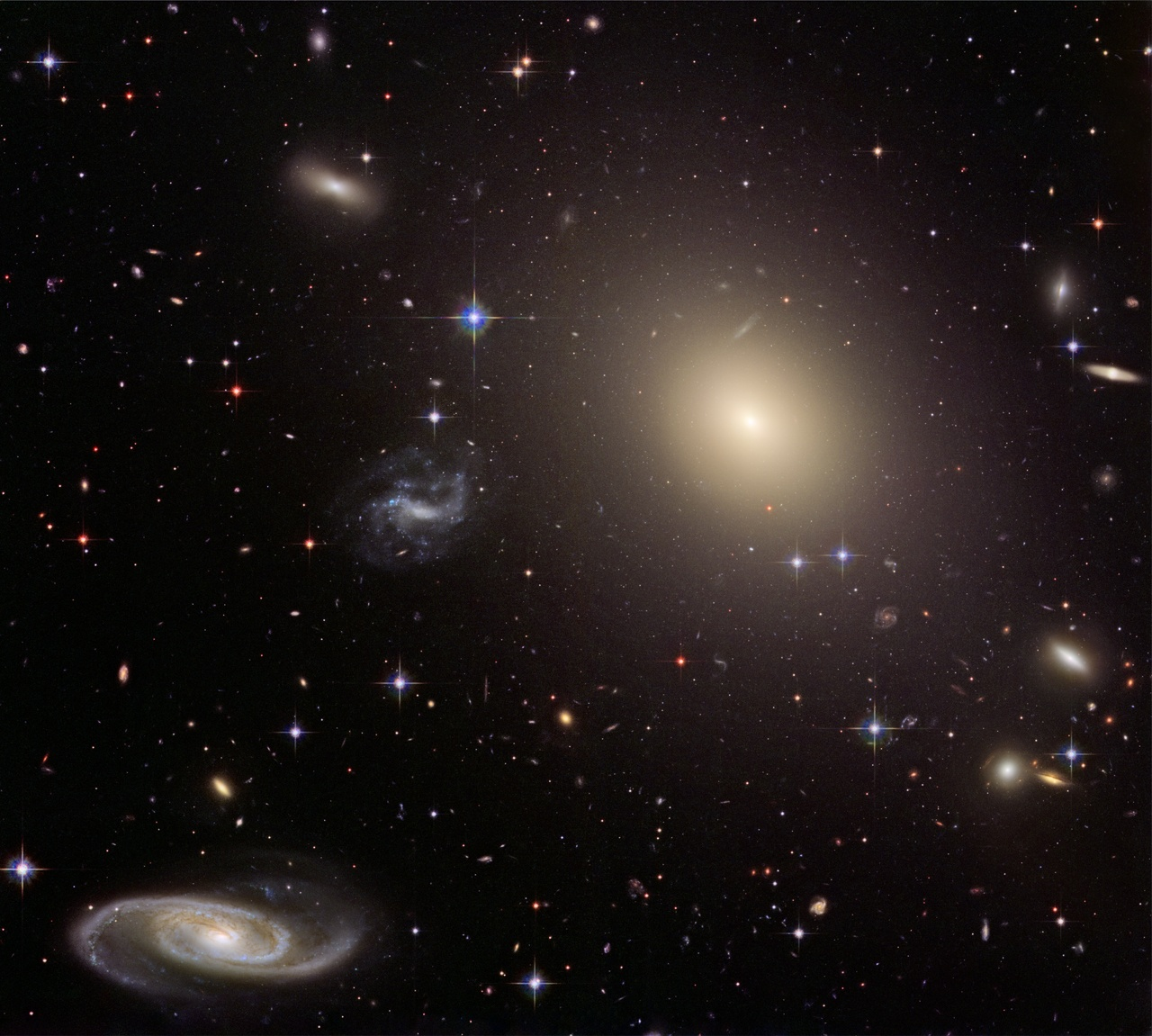 Галактики
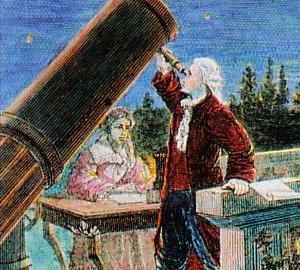 Исторический очерк
Изучая многочисленные туманности, В. Гершель пришел к выводу, что некоторые из них являются далекими звездными системами. Он писал: -”...Небеса состоят из участков, в которых солнца собраны в системы. Эти туманности могут быть названы млечными путями-с малой буквы в отличие от наше системы”.
Убедившись, что большинство туманных объектов оказались обычными туманностями, которые находятся в нашей Галактике, Гершель под конец жизни пришел к выводу, что «Все, что за пределами нашей собственной системы, покрыто мраком неизвестности».
Англ. астроном Агнесса Кларк в 1890г. писала в своей книге «Система звезд»: «...ни один компетентный ученый... не станет придерживаться мнения, что хотя бы одна туманность является звездной системой, сравнимой по размерам с Млечным путем.»
Все эти пессимистические настроения были связаны с тем, что ученые тогда не умели определять расстояния до галактик. По измерениям 1907г. Галактика в Андромеде, якобы, расположена от нас всего в 19 св. г, чуть позже, в 1600 св. лет.
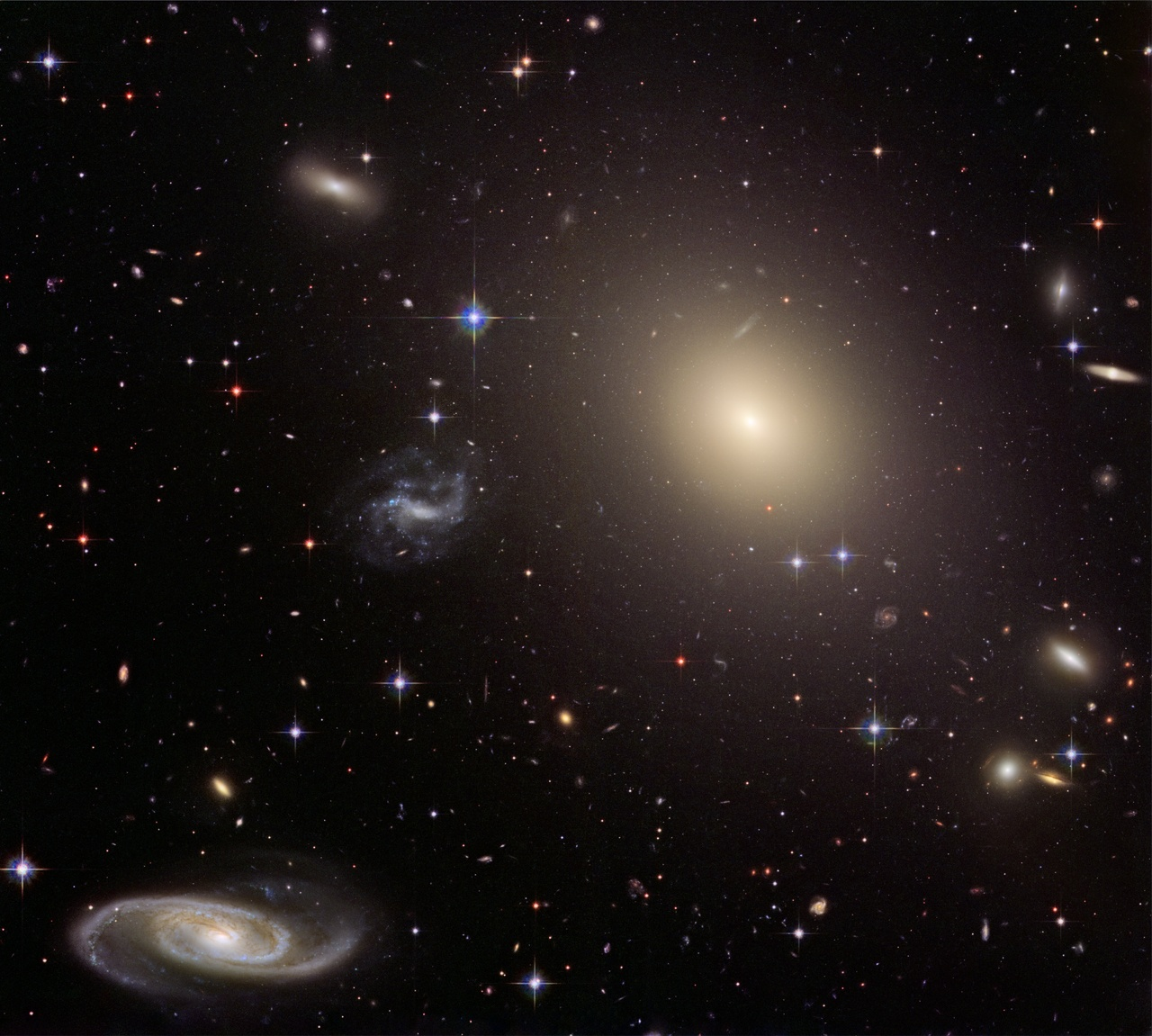 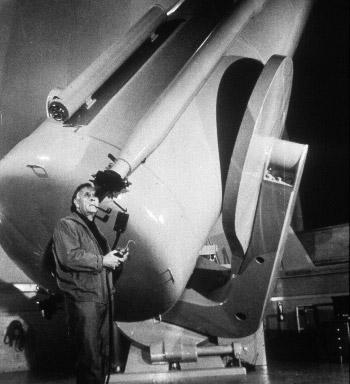 Галактики
Исторический отчерк
Природу спиральных туманностей окончательно удалось установить Эдвину Хабблу, который в конце 1923г. обнаружил  в Туманности Андромеды первую цефеиду и оценил расстояние до галактики в 900000 св. лет (в реальности, 2,3 млн. св. лет).   
Это доказывало, что спиральные туманности являются галактиками, подобными нашей - грандиозными образованиями из миллиардов звезд и находятся на расстоянии в миллионы св. л. от нас.
В 1929 году Эдвин Хаббл вывел свой знаменитый закон: галактики разлетаются со скоростью пропорциональной расстоянию между ними (v=Hr). Это было сделано на статистическом уровне: расстояние до галактики в среднем обратно пропорционально квадрату ее яркости. Скорость убегания была определена красным смещением (эффект Доплера). 
Вместе с ОТО Эйнштейна и решениями Фридмана показывающими нестационарность Вселенной, этот закон изменил мировоззрение: вместо вечной и неизменной мы получили расширяющуюся эволюционирующую Вселенную возникшую миллиарды лет назад.
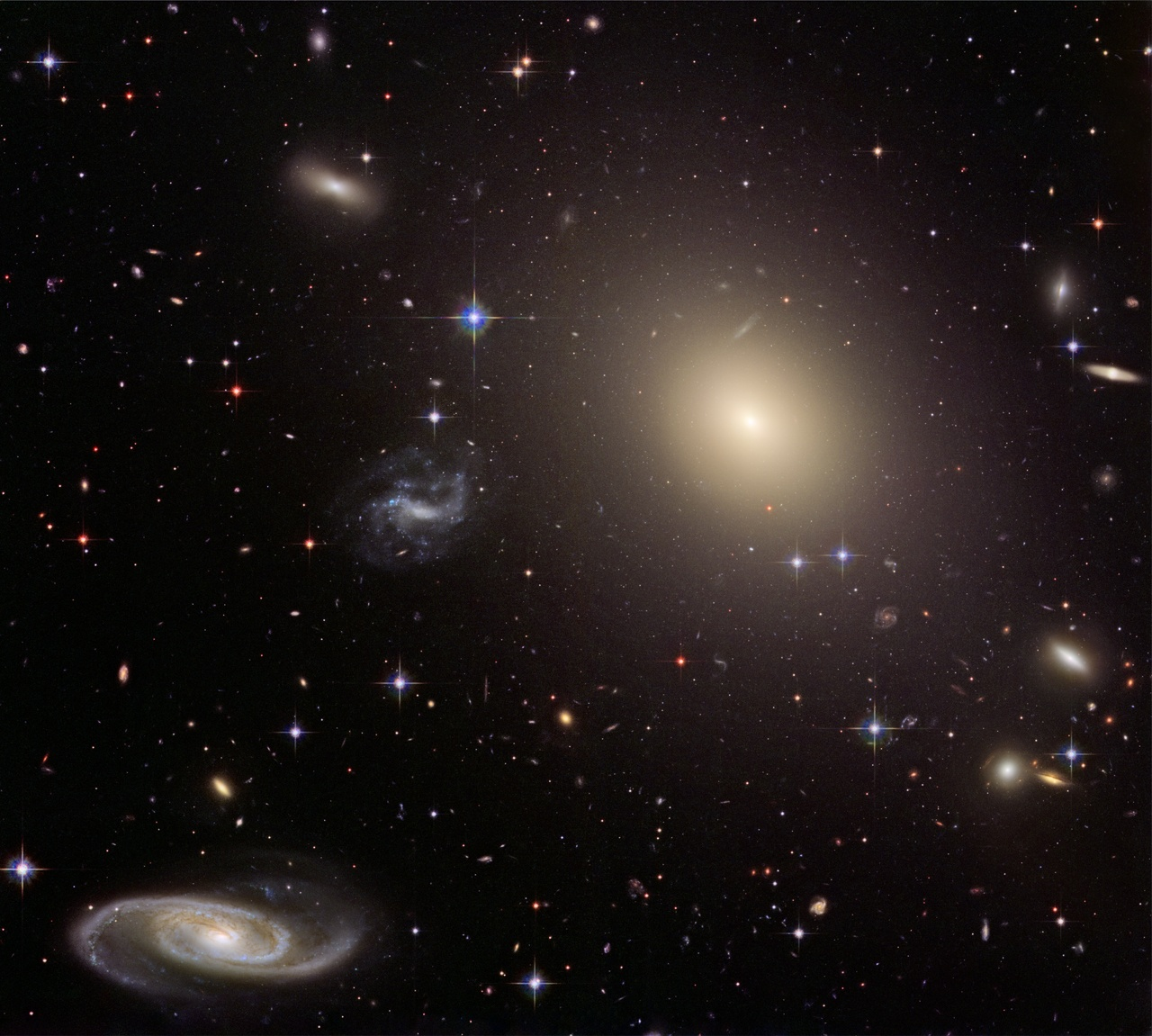 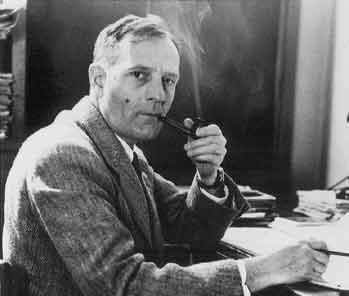 Галактики
Закон Хаббла и определение расстояний до галактик
Еще в начале нашего века было установлено, что в спектрах большинства галактик  линии всех химических элементов смещены в красную сторону. Мерой этого красного смещения является величина z = ( '-0 ) / 0
Смещение в спектрах галактик объясняется эффектом Доплера, согласно которому чем быстрее удаляется от нас какой-либо объект, тем больше величина красного смещения. Связь между скоростью удаления v и z  v = cz. Самая далекая галактика имеет z=6.68
В 1929 году американский астроном Эдвин Хаббл сделал замечательное открытие: лучевая скорость v любой галактики (измеренная с помощью красного смещения) пропорциональна расстоянию r от нее:  v = Hr , где H- коэффициент пропорциональности, называемый постоянной Хаббла. 55 км/(с·Мпк) < H < 75 км/(с·Мпк) ~ 65 км/(с·Мпк).
Главным методом измерения внегалактических расстояний является метод “стандартной свечи”. В качестве «свеч» выбираются цефеиды (до 100млн. св. лет) и сверхновые звезды типа Ia, имеющие одну светимость (1011L) (более млрд. св. лет).
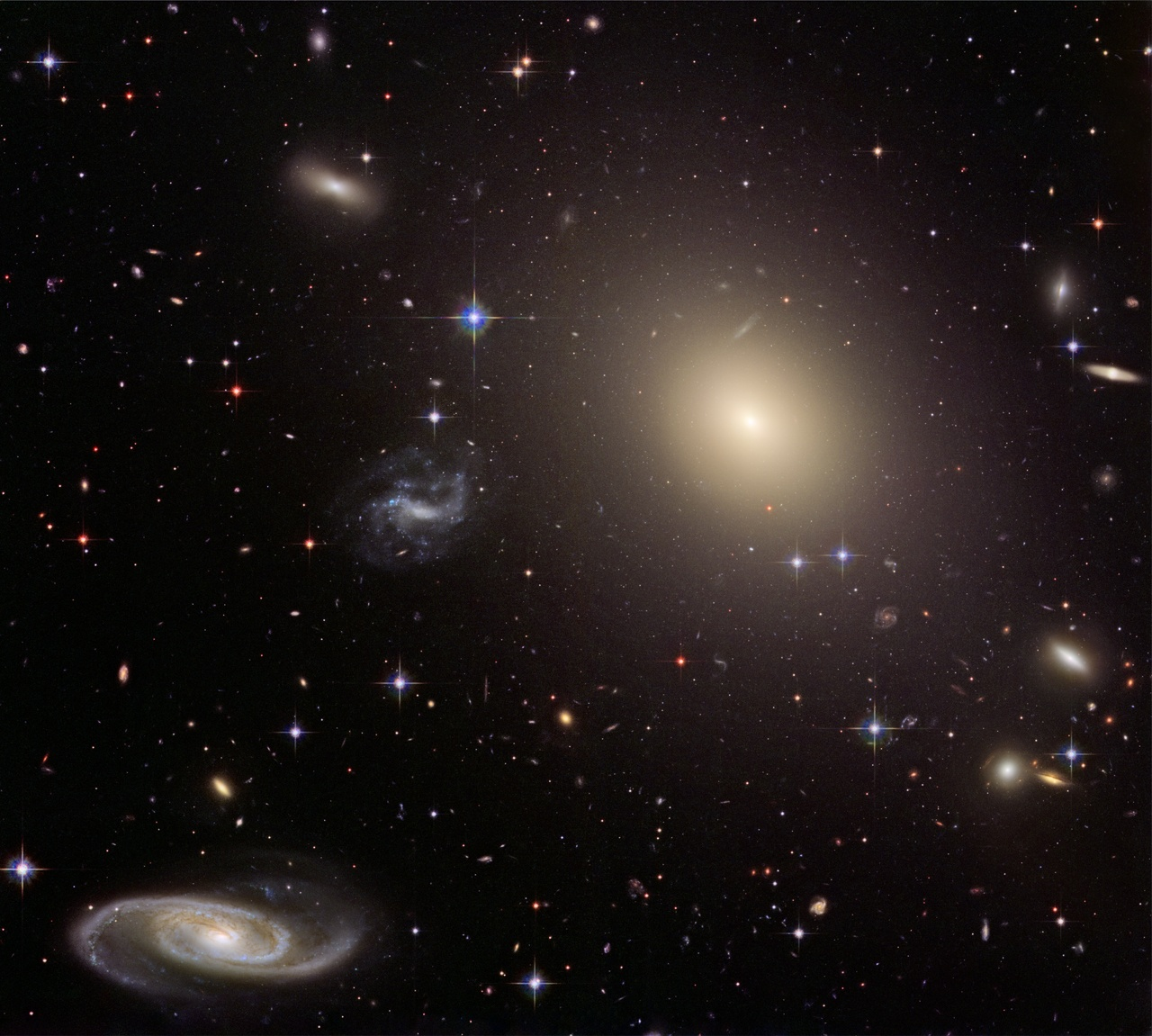 Галактики
Закон Хаббла и определение расстояний до галактик
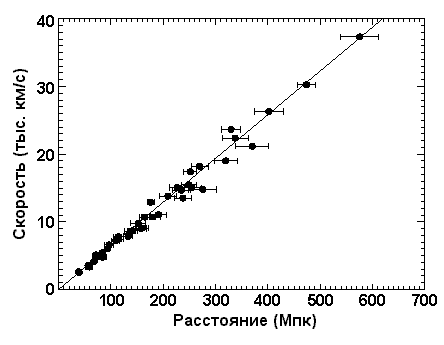 Линейность соотношения между скоростью удаления галактик и расстоянием до них. Расстояния до галактик вычислены с помощью сверхновых типа Ia
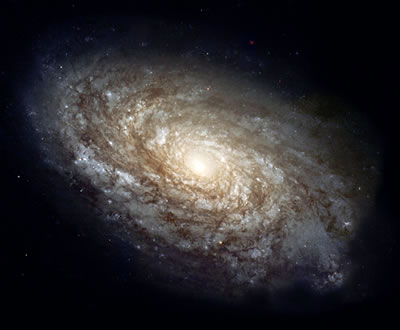 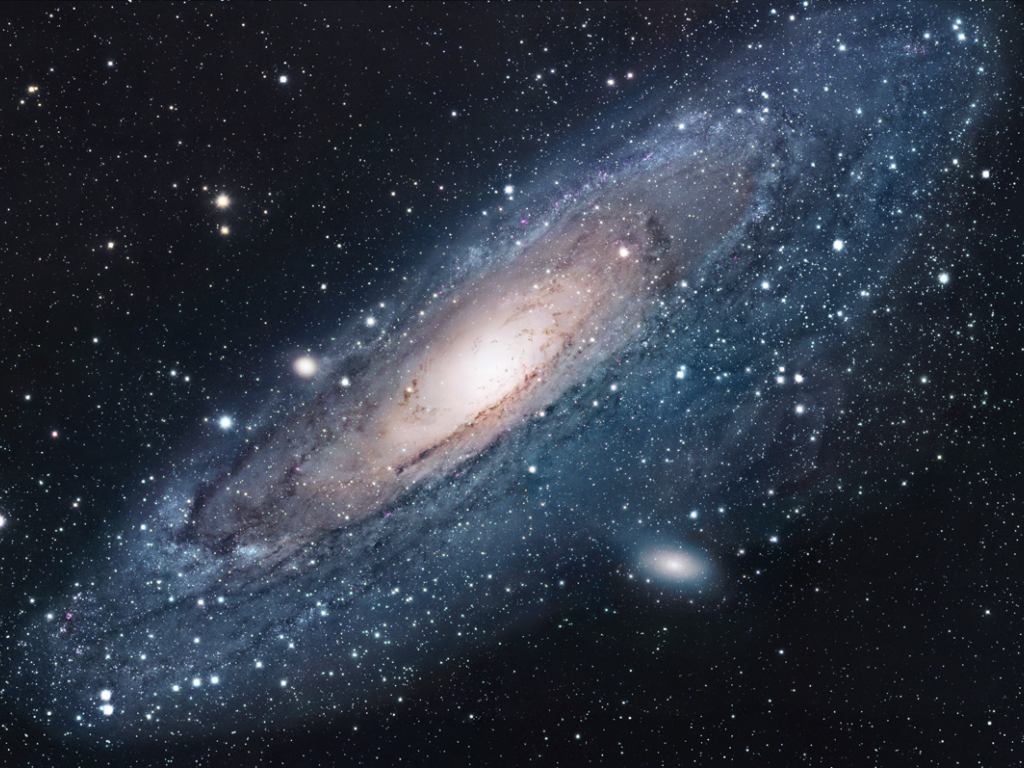 Галактики
Спиральные галактики
Галактика, основным наблюдаемым элементом которой является вращающийся диск с выделяющимися на нем спиральными ветвями, называется спиральной. 
К числу таких галактик относится наша Галактика и ближайшие крупные галактики - Туманность Андромеды (М31) и Туманность Треугольника (М33).
Спиральные ветви галактик выделяются повышенной яркостью на фоне галактических дисков благодаря концентрации в них звезд высокой светимости и звездных скоплений. 
Содержат области, где концентрируются облака межзвездного газа и происходит рождение звезд. 
Спиральные ветви возникают в результате распространения гигантских по размеру волн сжатия и разряжения по диску галактики.
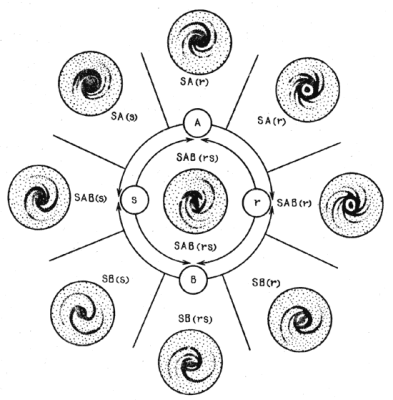 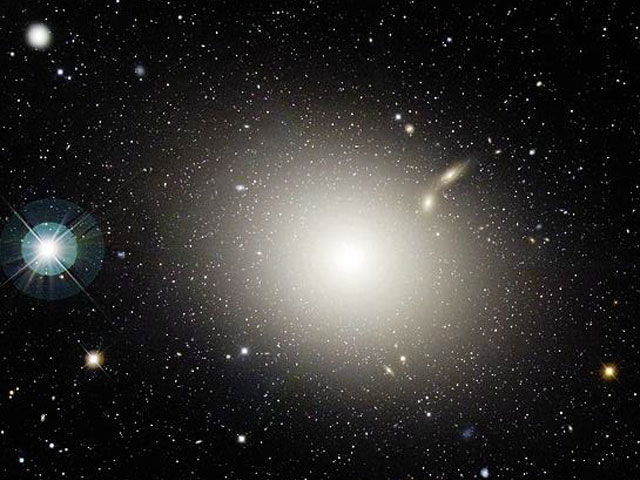 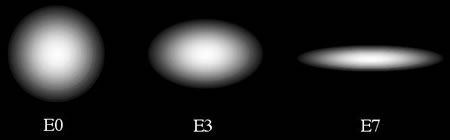 Галактики
Эллиптические галактики
Многочисленный класс галактик, не обладающих ни ярким звездным диском, ни спиральными ветвями. Среди эллиптических галактик находятся как самые массивные галактики (с массой до 1012 масс Солнца), так и самые маломассивные (107-109 масс Солнца). 
Эллиптические галактики не имеют резких границ, их яркость монотонно уменьшается с удалением от центра. 
Эллиптические галактики почти не содержат холодного межзвездного газа и молодых звезд. 
Звезды эллиптических галактик, как правило, имеют возраст, превышающий 10 миллиардов лет. 
Ряд близких карликовых эллиптических галактик является спутниками нашей Галактики. 
Много эллиптических галактик высокой светимости содержится в ближайшем к нам крупном скоплении галактик в созвездии Девы.
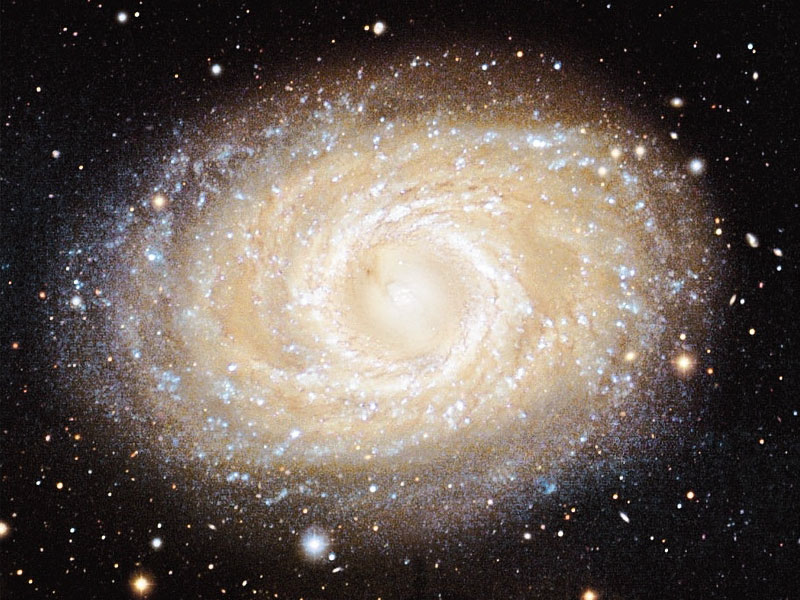 Галактики
Спиральные галактики с перемычкой
Примерно у половины спиральных галактик через ядро проходит яркая перемычка (бар), идущая далеко за пределы ядра (пересечённые спиральные Г.). 
От концов перемычки и начинают закручиваться спиральные рукава. Такая система при взгляде "сверху" напоминает известный демонстрационный физ. прибор "сегнерово колесо". 
Пересечённые (SB) спиральные галактики подразделяются на подтипы SBa, SBb, SBc и т. д. по относительным размерам ядра и диска (размеры ядра убывают от SBa к SBc).
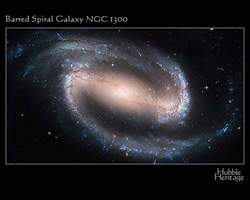 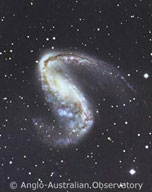 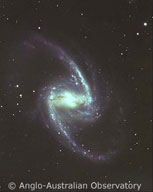 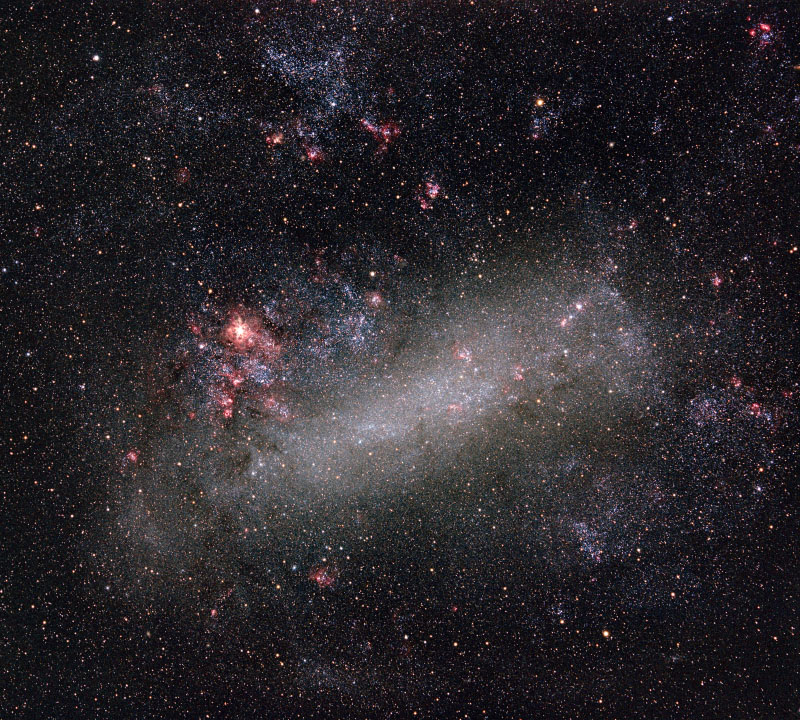 Галактики
Неправильные галактики
Неправильная галактика имеет асимметричную форму и клочковатую структуру, не характерную для типичных эллиптических или спиральных галактик. 
В различных системах морфологической классификации галактик неправильные обозначают как I, Ir или Irr (от англ. irregular, неправильный). Примером неправильных галактик служат Магеллановы Облака. По сравнению с нашей Галактикой, неправильные галактики имеют, как правило, небольшие размеры и массы, и содержат много межзвездного газа и молодых звезд. Ядро галактики и балдж в них слабо выражены или отсутствуют. 
Неправильная галактика (иначе иррегулярная галактика) - галактика, не имеющая четко выраженной структуры (в отличие от спиральных или эллиптических галактик). Отличаются в среднем повышенным содержанием газа и пыли и высоким темпом звездообразования. 
Общая доля Н.Г. во Вселенной cоставляет несколько процентов (<5%). 
Ближайшие Н.Г. - спутники нашей Галактики Большое и Малое Магеллановы Облака, видимые невооруженным глазом в южном полушарии. Расположены на расстоянии около 60 кпк.
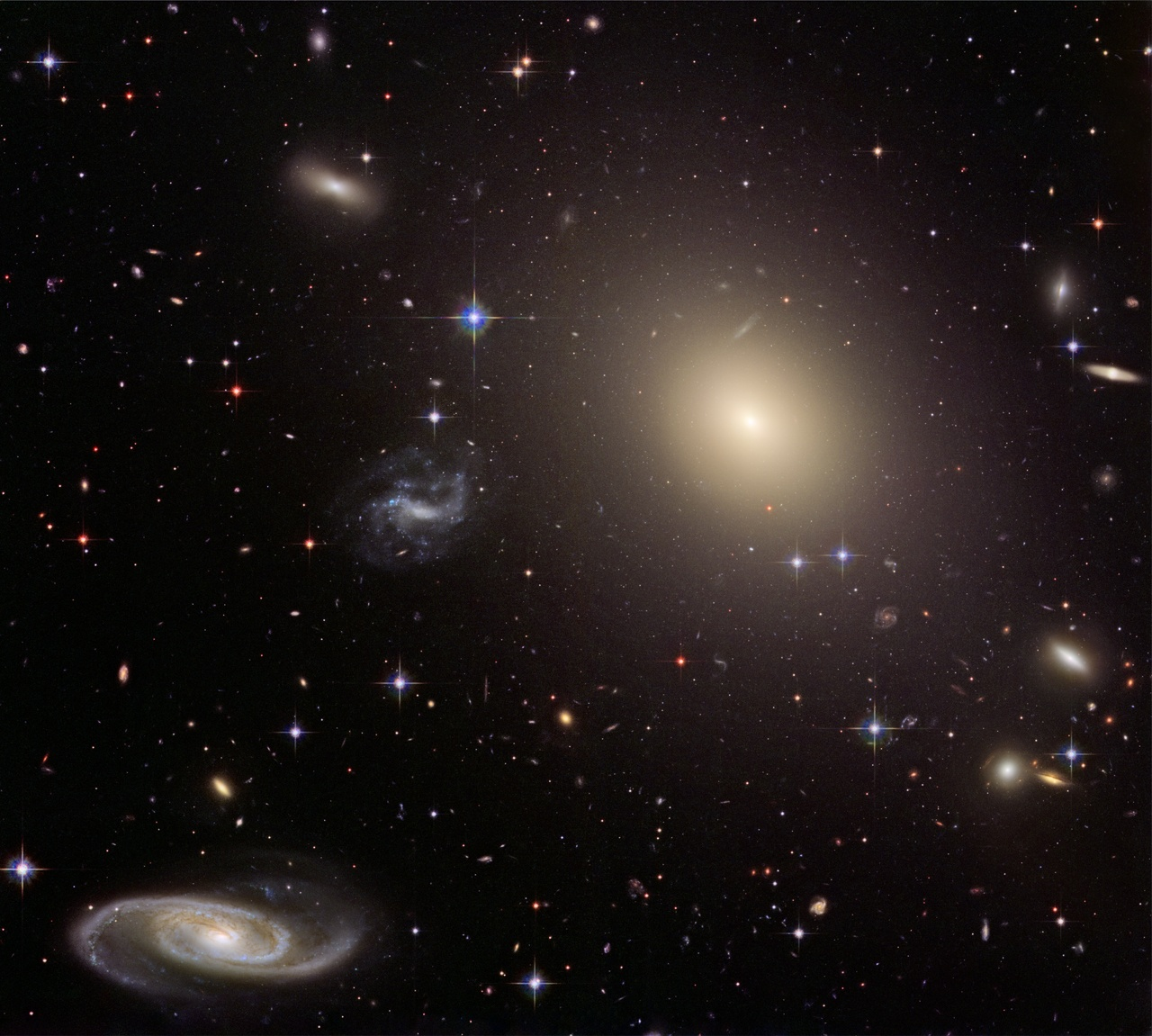 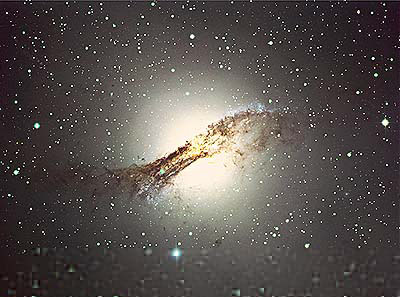 Галактики
Активные галактики
Активные галактики (взрывающиеся галактики, галактики Сейферта, Маркаряна, радиогалактики, лацертиды и т.д.) выделяются интенсивным свечением в радио- или ультрафиолетовом диапазоне, испусканием g –квантов высоких энергий, необычайно яркими ядрами с двойными и даже кратными источниками излучения, в которых происходят бурные процессы, сопровождаемые выбрасыванием мощных потоков газа (джетов) со скоростью свыше 1000 км/с (до 1% от общего числа галактик). 
Джеты начинают формироваться в непосредственной близости (менее 0,1 пк) от сверхмассивных черных дыр массой 108–109 кг в центрах ядер активных галактик; на расстоянии около 1 пк не отождествленная сила (вероятно, закрученное сверхмощное магнитное поле) сжимает поток частиц в десятки раз, превращая его в узкую струю длиной в 103–104 пк.
Активность ряда галактик может объясняться процессами, происходящими в результате их тесного взаимодействия (слияния).
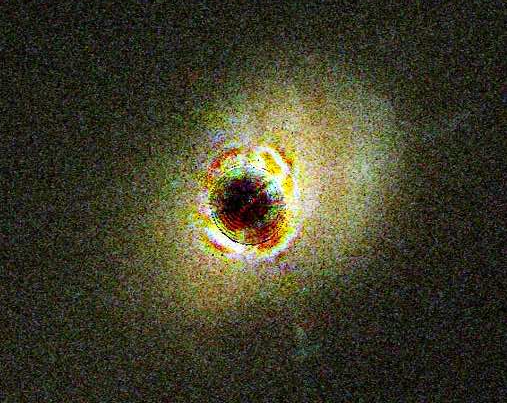 Галактики
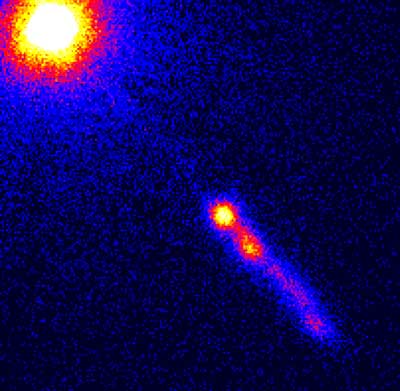 Квазары и квазаги
Впервые квазары обнаружили в 1960 г. как радиоисточники, совпадающие в оптическом диапазоне со слабыми звездообразными объектами. В 1963 г. М.Шмидт (США) доказал, что линии в их спектрах сильно смещены в красную сторону (т.е., квазары оказались самыми далекими объектами в наблюдаемой Вселенной)‏
Квазаги и квазары - мощные квазизвездные источники оптического и радиоизлучения небольших размеров (< 1 св. мес.): в опт.диапазоне они излучают до 1039 Дж/с - в сотни раз больше обыкновенных галактик, а радиоизлучение квазаров в 100-1000 раз мощнее оптич.
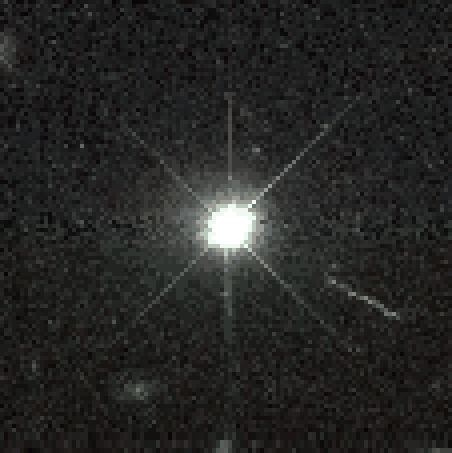 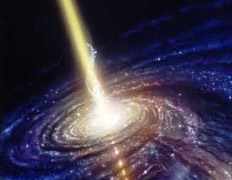 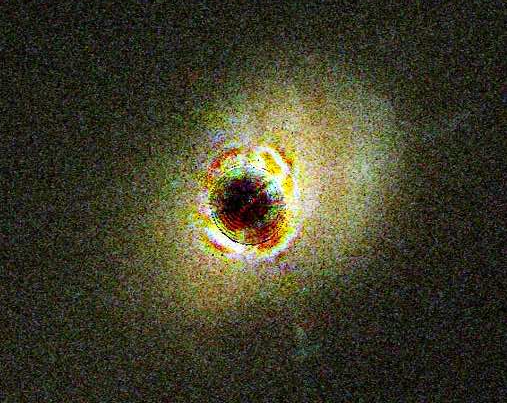 Галактики
Квазары и квазаги
На сегодняшний день обнаружено уже более 5000 квазаров. Ближайший из них и наиболее яркий (3С 273) имеет блеск около 13m и красное смещение z=0.158 (что соответствует расстоянию около 2 млрд световых лет). 
Самые далекие квазары, благодаря своей гигантской светимости видны на расстоянии более 10 млрд св. лет. 
Изучая ближайшие квазары, удалось определить, что они располагаются в ядрах крупных галактик; вероятно, это характерно и для остальных квазаров.
Нерегулярная переменность блеска квазаров указывает, что область генерации их излучения имеет малый размер, сравнимый с размером Солнечной системы. В этом и заключается главная загадка квазаров: какой физический процесс обеспечивает выделение гигантской энергии в столь малой области?
Вероятно, это сверхмассивные черные дыры с массой в миллиарды масс Солнца. Около 10% падающего на них по спирали вещества превращается в в энергию (процесс, в 10 раз эффективнее водородной бомбы). Эта энергия разгоняет частицы до скорости, близкой к скорости света в виде лучей, наблюдаемых в рентгеновском, видимом и радиодиапазонах.
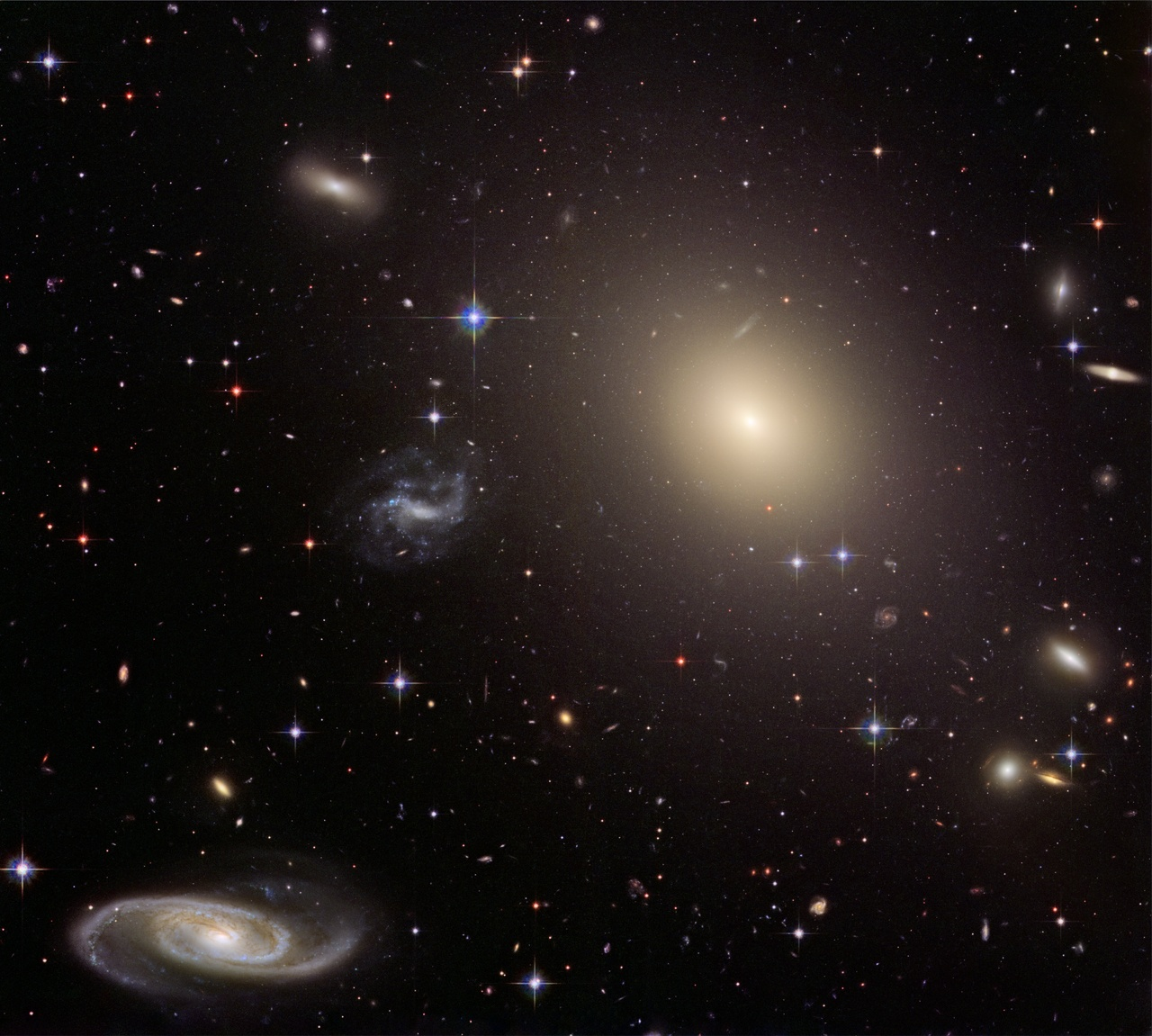 Галактики
Взаимодействующие галактики
Взаимодействующие галактики - две или несколько пространственно близких галактик, форма которых имеет явные признаки искажения: резко асимметричная структура, общий звездный "туман", газовые или звездные "хвосты" и перемычки. 
Основная причина искажений связана с действием гравитационных (приливных) сил между галактиками, приблизившимися друг к другу.
 Взаимодействие галактик часто приводит к усилению звездообразования в них и к появлению активного ядра.
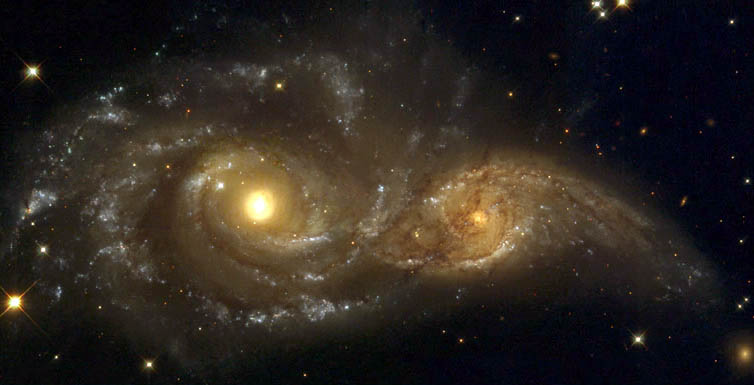 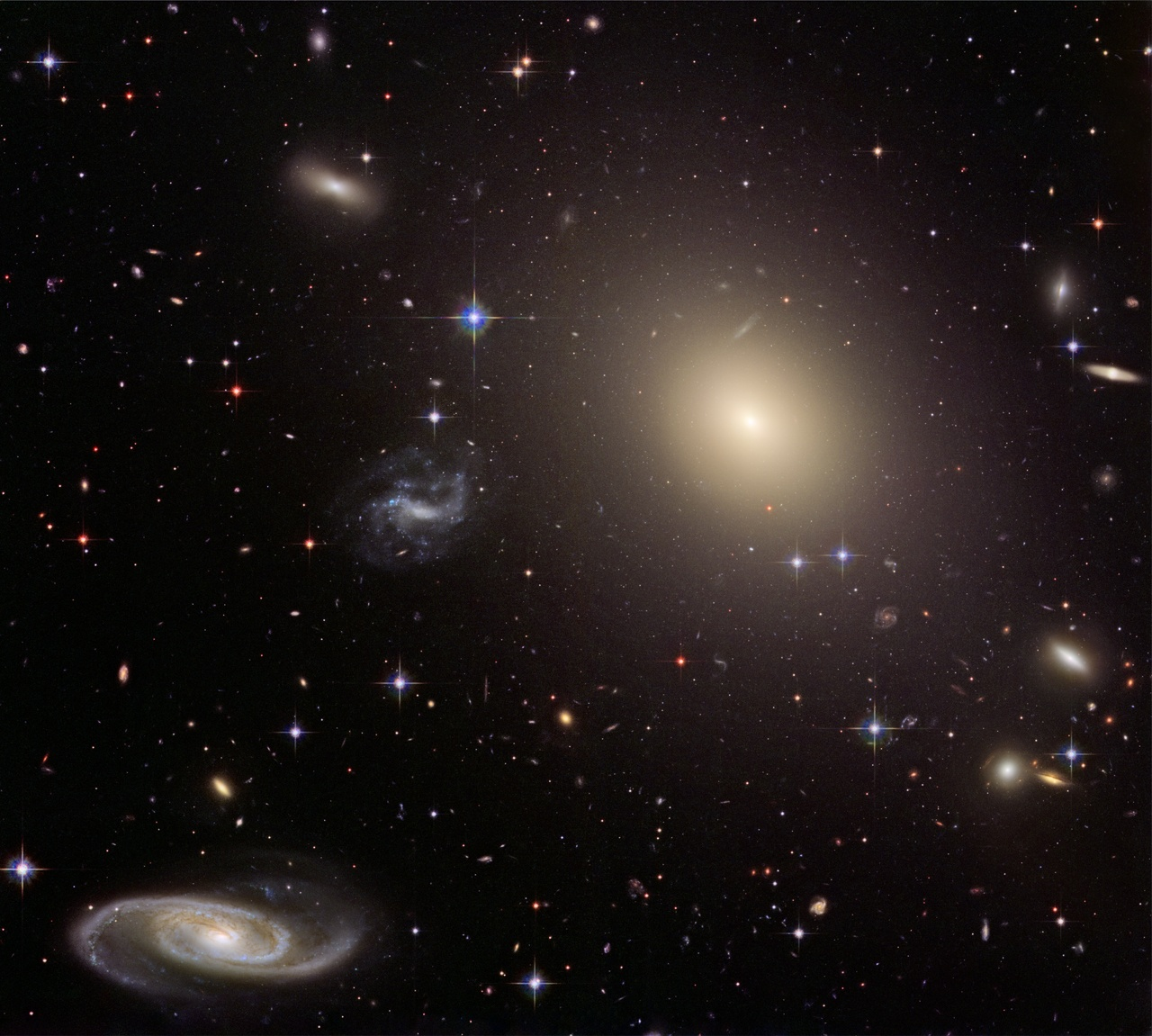 Галактики
Скопления галактик
Скопления галактик - системы галактик, связанных общностью происхождения и силами взаимного тяготения. 7000 известных скоплений размерами от 3 до 20 Мпк включают в себя до 90% всех галактик.
Местная группа галактик входит в скопление галактик в созвездии Девы размерами до 5 Мпк, включающем в себя свыше 200 галактик высокой и средней светимости. Под действием сил тяготения она перемещается со скоростью 600 км/с в направлении созвездия Гидры, к Великому Аттрактору ("Притягивателю") – гигантскому скоплению галактик АСО 3627 массой свыше 104 МG, удаленному на расстояние 70 Мпк. 
Скопление в Деве представляет собой центральное сгущение нашего Сверхскопления, размерами до 60 Мпк, включающего в себя более 20000 крупных галактик. Его ближайшие соседи - Сверхскопление в созвездии Льва (до него 140 Мпк) и в Геркулесе (150 Мпк).
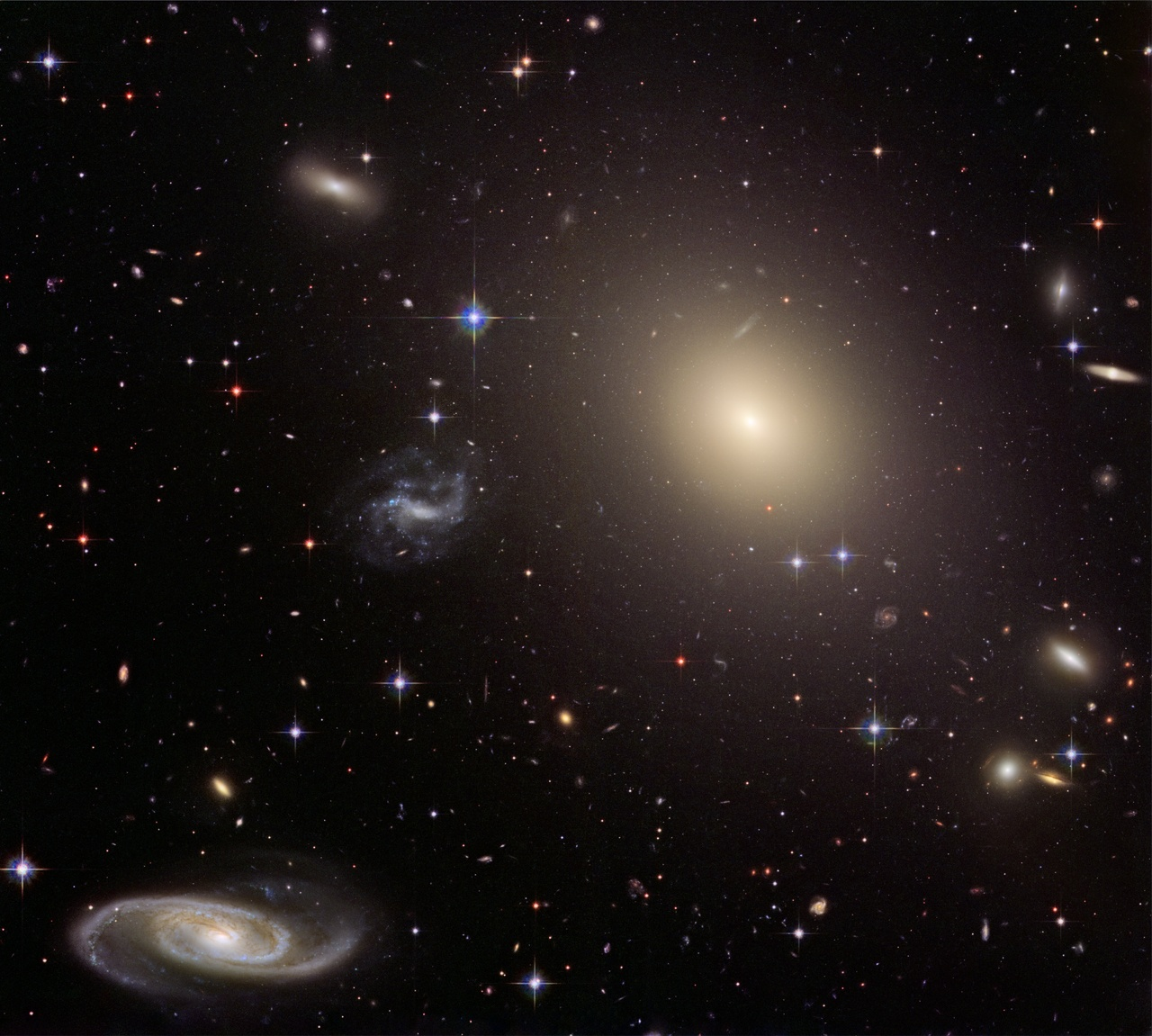 Галактики
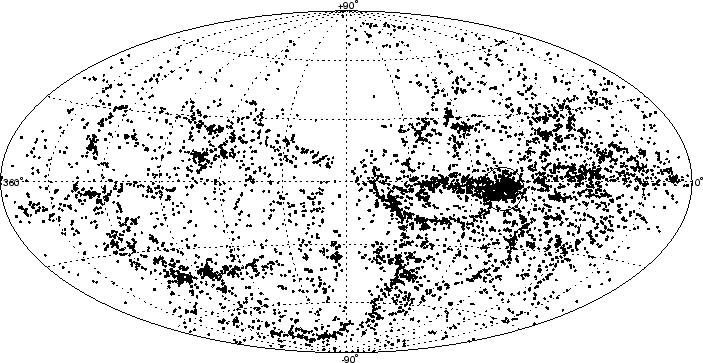 Метагалактика
Сверхскопления галактик представляют собой системы скоплений галактик размерами 50-150 Мпк, состоящие из нескольких богатых скоплений, мелких групп и одиночных галактик. 
В состав Сверхскоплений входит до 50000 галактик. В настоящее время известно около 50 Сверхскоплений.
Система Сверхскоплений галактик образует структуру Метагалактики - части Вселенной, в которой мы живем и которая доступна нашим наблюдениям.
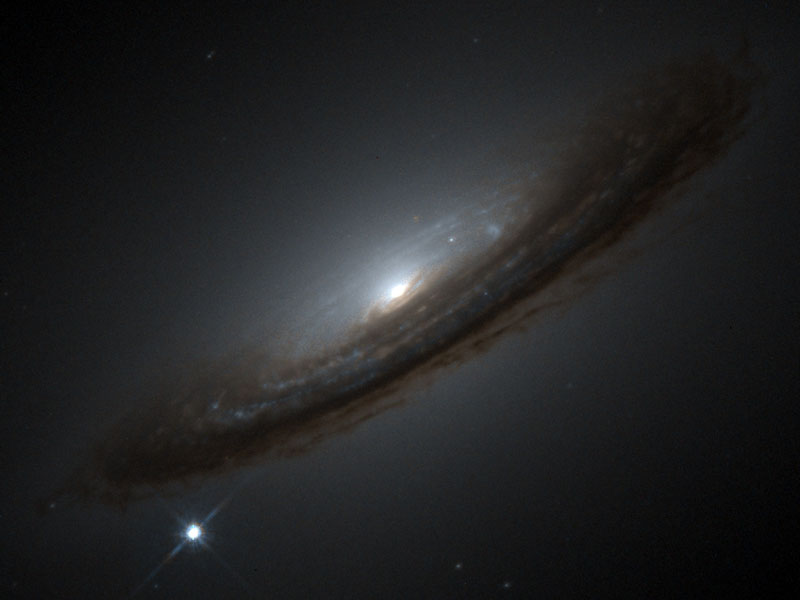 Галактики
Проблема скрытой массы галактик
Наиболее точный способ определения масс галактик заключается в наблюдении скоростей дифференциального вращения периферийных, промежуточных и центральных частей спиральных галактик. Они вращаются вокруг своей оси по закону, который зависит от распределения массы. С помощью таблиц по закону вращения разных частей спиральной галактики можно оценить её полную массу. 
У эллиптич. галактик массу оценивают по расширению линий в их спектрах, к-рое вызывается движением звёзд: чем больше скорости звёзд, тем больше масса галактики и шире линии в её спектре. 
Для близких к нам систем  подсчитывают яркие звёзды и по ним оценивают массу всей системы, т. к. на каждую яркую звезду должно приходиться в среднем определённое число звёзд др. светимостей и масс. Такая зависимость (её наз. функцией светимости звёзд) позволяет определить массы звёздных систем, имеющих сходные формы и звёздный состав. 
Оценки масс галактик по последнему методу получаются меньшими, чем по вращению. Расхождение растет более массивных галактик, его наз. "парадокс скрытой массы". Это вызвано присутствием в коронах галактик значит. масс:  звёзд c малой светимостью, а также слабовзаимодействующих элементарных частиц.
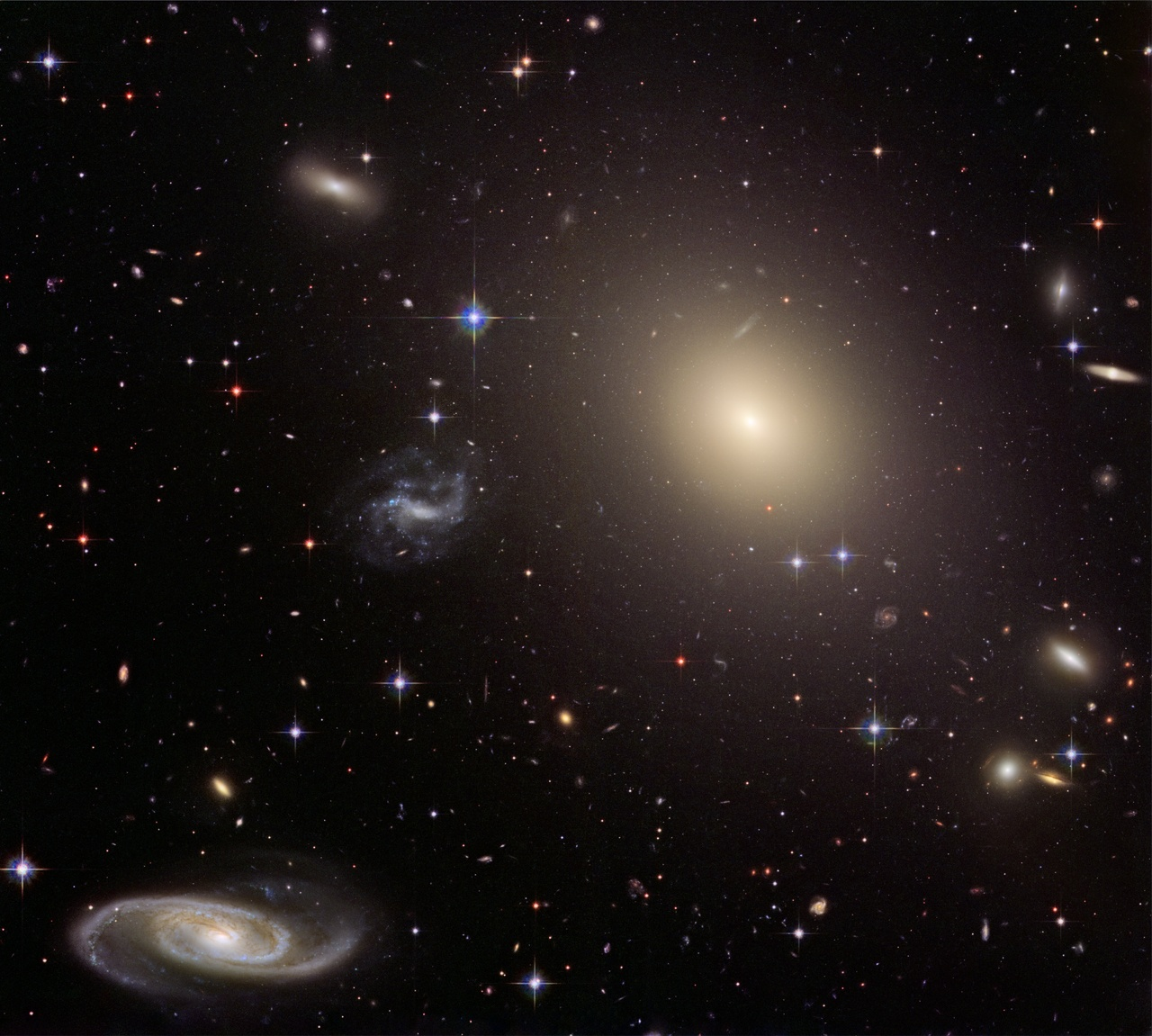 Галактики
Образование галактик
Процесс образования гал. скоплений, галактик и входящих в их состав объектов тесно связан с эволюцией газовых облаков  и зависит от их основных физических характеристик: массы, размеров, распределения плотности, наличия и скорости их вращения вокруг своей оси, магнитного поля, температуры и состава вещества.
Гравитационное сжатие протогалактического облака может быть остановлено силами внутреннего давления газа у "теплового предела", центробежной силой у "вращательного предела", процессами звездообразования у "конденсационного предела" и т.д. или комбинированным действием этих сил.
При увеличении плотности облака к его центру вблизи него начинались интенсивные процессы звездообразования, уменьшавшие концентрацию газа и уравновешивающие сжатие облака у "конденсационного предела".
При однородной плотности облака процесс сжатия происходил до тех пор, пока давление распаляющегося газа внутри облака не останавливало сжатие у "теплового предела".
Изначально вращавшееся облако при сжатии увеличивало скорость своего вращения до тех пор, пока центробежная сила не останавливала сжатие у "вращательного предела".
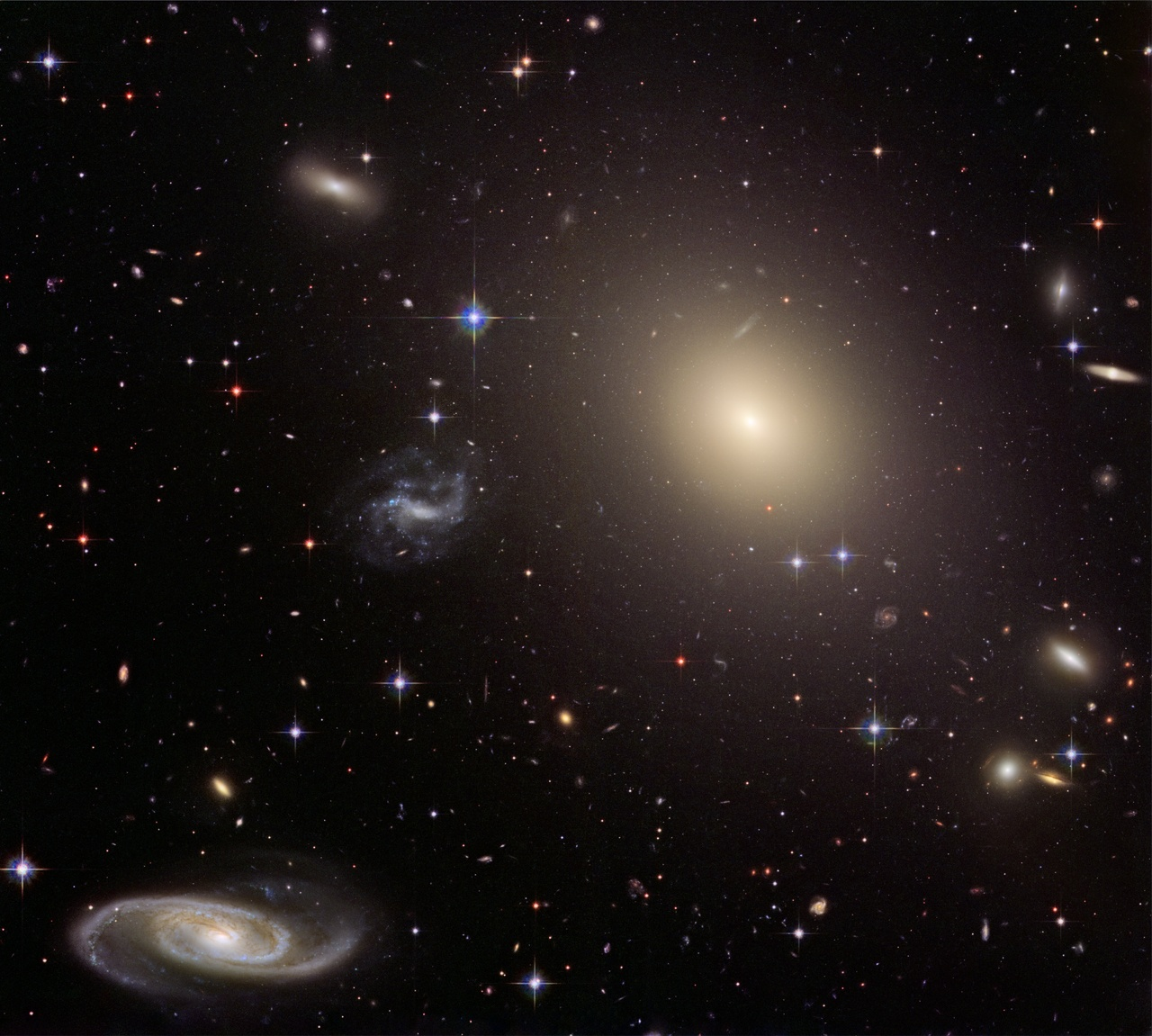 Галактики
Образование галактик
Протогалактические облака превращались в галактики за промежуток времени от 10 миллионов до 1 миллиарда лет.
 Если сумма тепловой, вращательной, магнитной и т. д. энергий в начале сжатия была меньше гравитационной энергии облака, оно превращается в черную дыру, сжимаясь до размеров "гравитационного радиуса": Rg <=2GM/c2
Если облако обладало начальным вращением, но было однородным по плотности, образуется неправильная галактика. В неправильные галактики превращаются не сформировавшиеся спиральные галактики, испытавшие взрыв вблизи центра или потерявшие форму при взаимодействии с другой галактикой.
 Если начальная плотность в центре облака была значительно выше, чем на периферии, образовывалась линзовидная галактика.
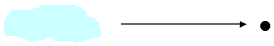 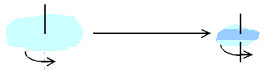 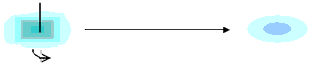 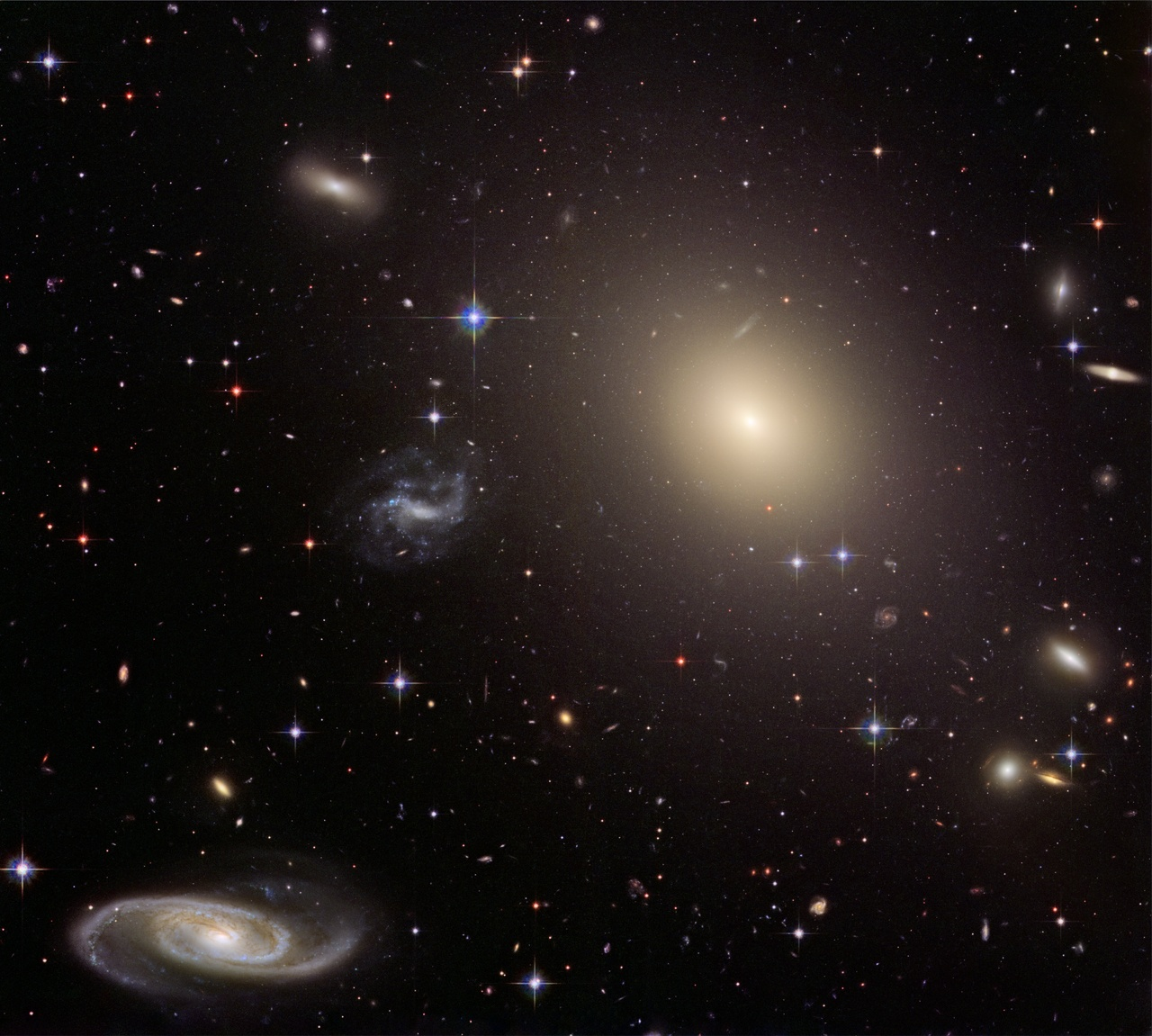 Галактики
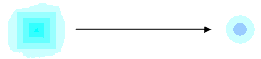 Образование галактик
Если облако не обладало начальным вращением, а плотность его увеличивалась к центру, образуется эллиптическая галактика. 
Сферические скопления галактик с преобладанием эллиптических и линзовых систем образовались из относительно небольших, не имевших вращательного момента сгустков газа;
 Если облако обладало начальным вращением и плотность его увеличивалось по направлению к центру, образуется спиральная галактика: облако с большим вращательным моментом развивается в класс Sc, со средним - в класс Sв и с малым в класс Sа. 
Скопления спиральных галактик возникали при дроблении больших облаков на фрагменты с большим числом вариантов распределения вращательного момента среди отдельных сгустков.
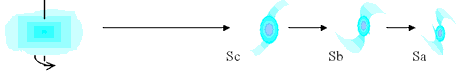 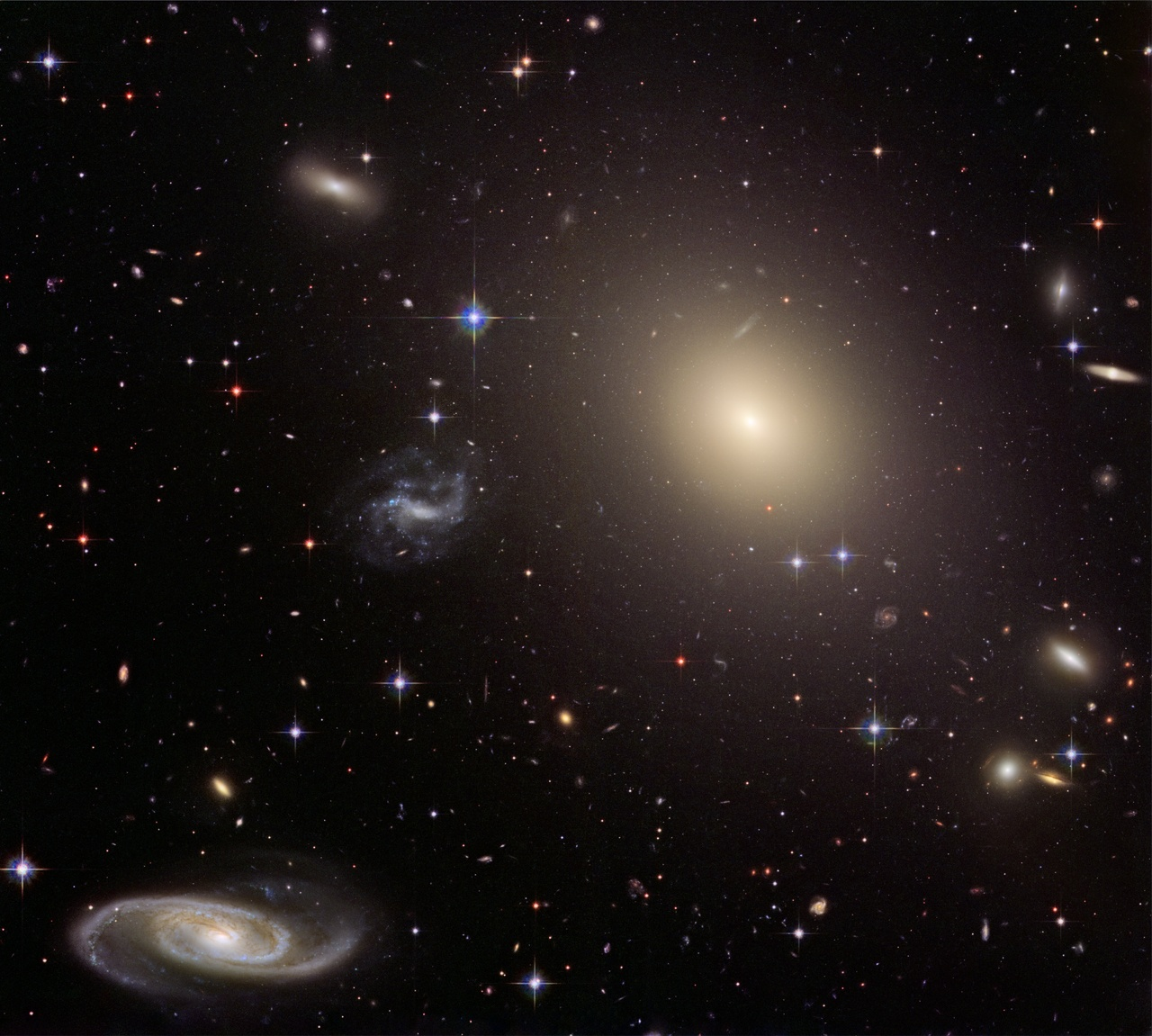 Галактики
Список литературы
М.М.Дагаев и др., Астрономия - М.:Просвещение, 1983г.
 М.М.Дагаев, В.М.Чаругин “Астрофизика. Книга для чтения по астрономии” - М.:Просвещение, 1988г.
Псковский Ю.П., Галактики. URL http://www.astronet.ru/db/msg/1180524
Агекян Т. А., Звезды, галактики, Метагалактика, 3 изд., М., 1981; 
Ефремов Ю. Н., В глубины Вселенной, 2 изд., М., 1977; 
П. Ходж. Галактики – М.: Наука, 1992г.